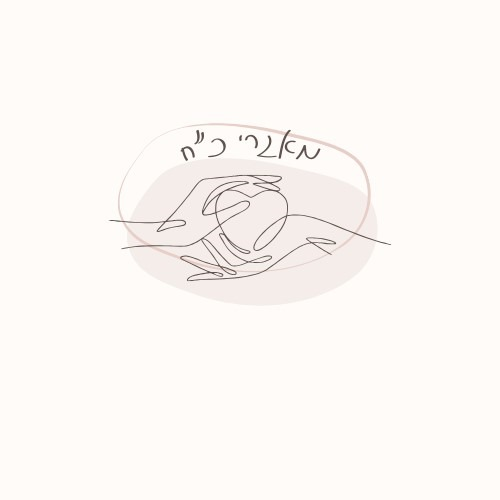 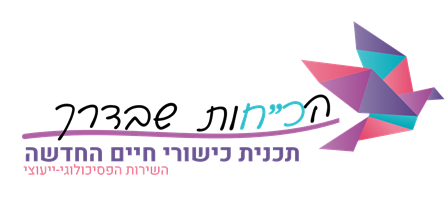 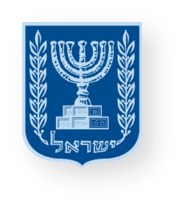 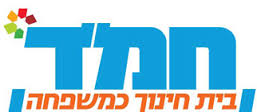 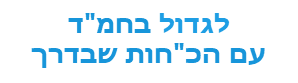 משרד החינוך
מינהל פדגוגי
אגף בכיר שירות פסיכולוגי ייעוצי
כלים ופעילויות לחיזוק כוחות ולניהול שיח רגשי
לתלמידים ולצוות החינוכי
נפגשים מחדש
על יסודי – חט"ב חמ"ד
[Speaker Notes: מטרת המפגש:
לתת מקום לרגשות ולמחשבות שעולים סביב המפגש המחודש וליצור חיבור מחדש כגורם חוסן שיחזק את התלמידים בתקופה הזו.]
"ותחזירנו לשלום.."
(מתוך אחד מנוסחי תפילת הדרך)
[Speaker Notes: נוכל לקרוא יחד עם תלמידנו את תפילת הדרך, ללא שם ומלכות, ולבקש מהתלמידים להתייחס למילה או פסוק מתוכה שהיו רוצים לכוון בהם יותר, או להדגיש כעת יותר, עם החזרה המחודשת.]
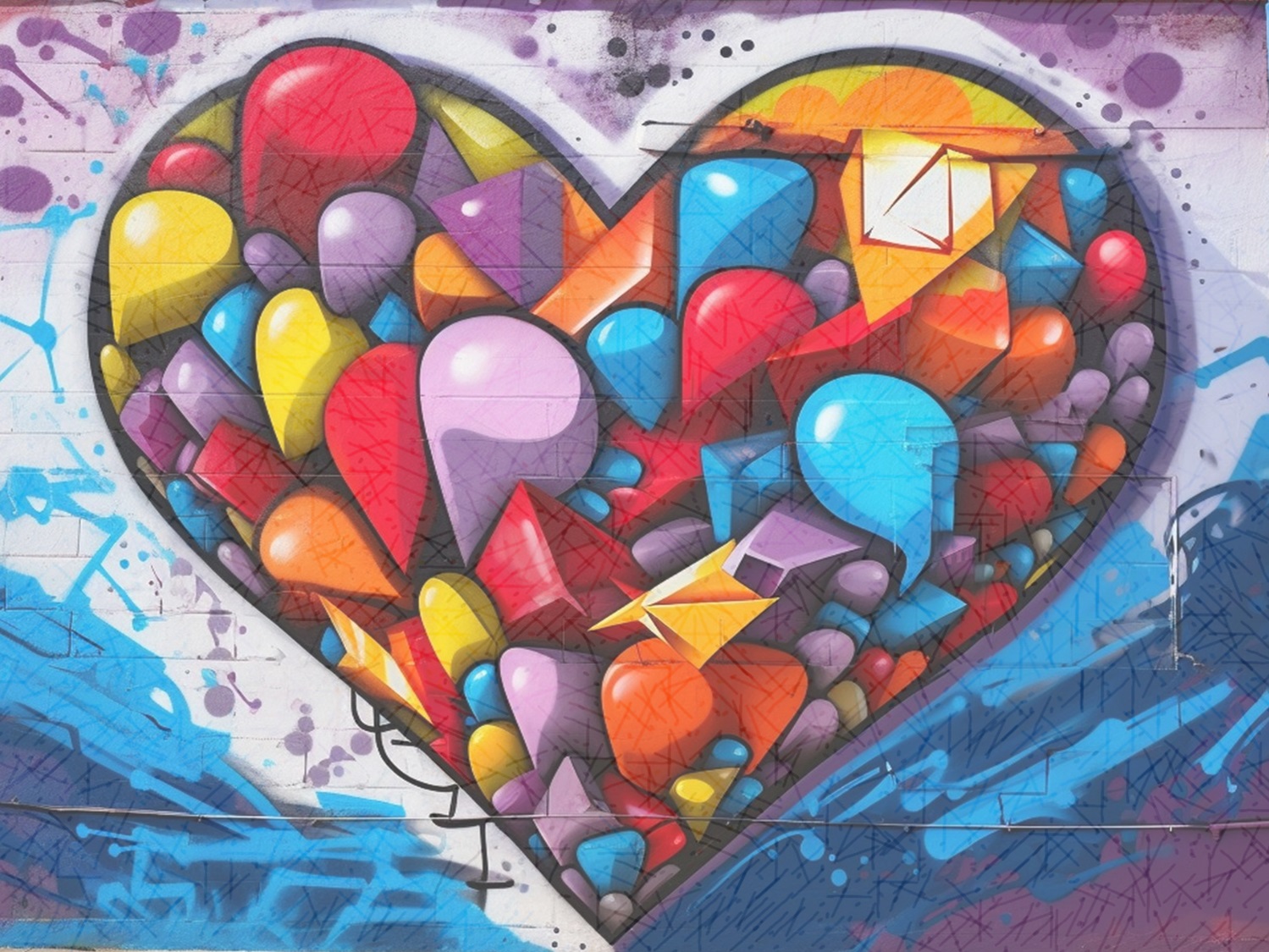 להיות כאן,
עכשיו,
ביחד,
בשבילנו, זה...
[Speaker Notes: בתחילת השיעור נציג את המשפט "להיות כאן, עכשיו, ביחד, בשבילנו, זה...
ונזמין את התלמידים להתייחס אליו באופן אסוציאטיבי.]
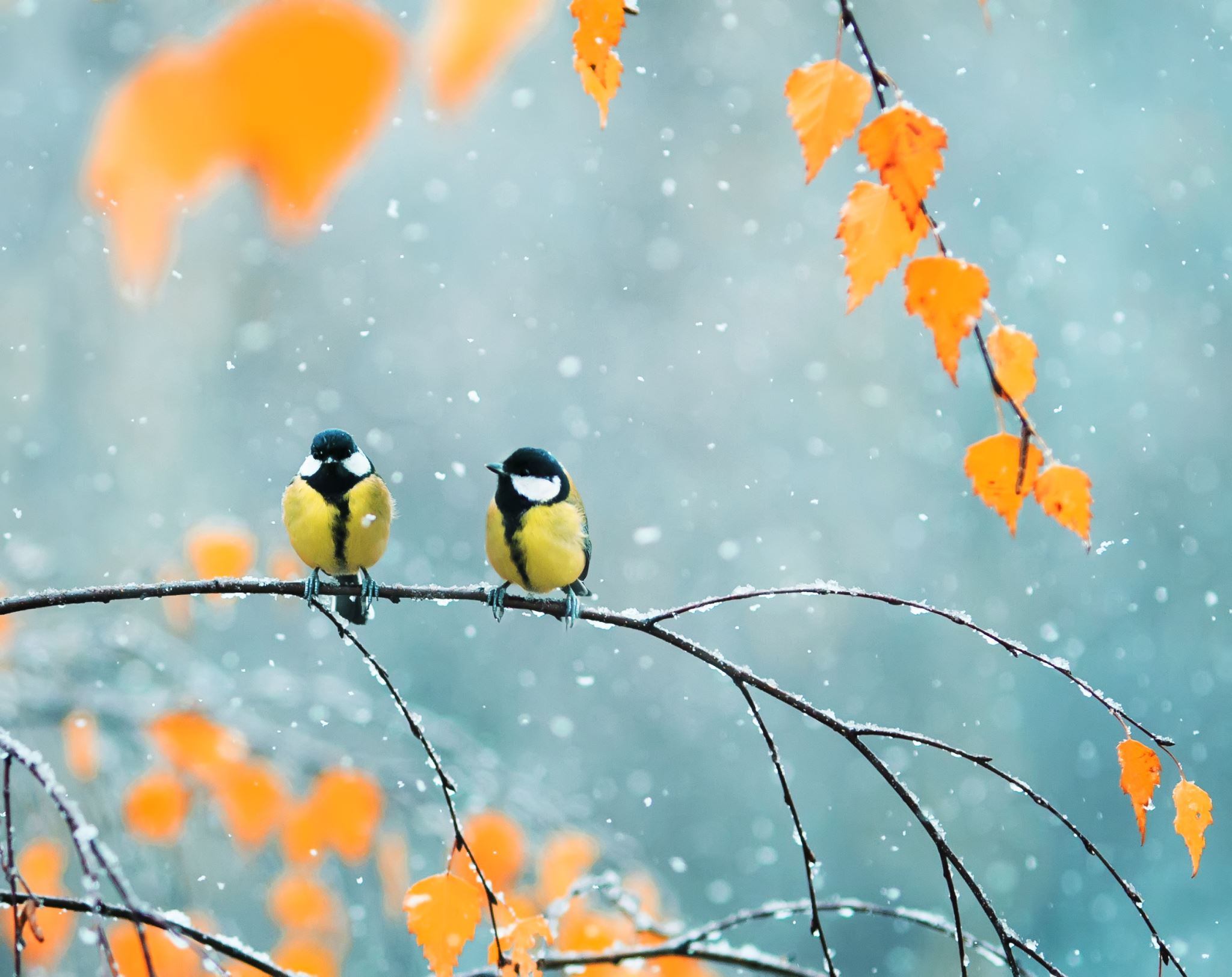 דברים שמחזקים אותי
(משפט, 
שיר, 
תפילה, אמונה...)
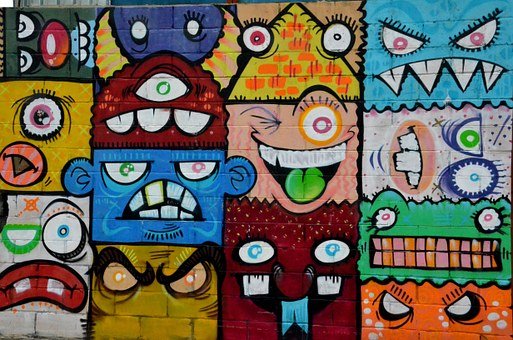 לחזור בשבילי
זה...
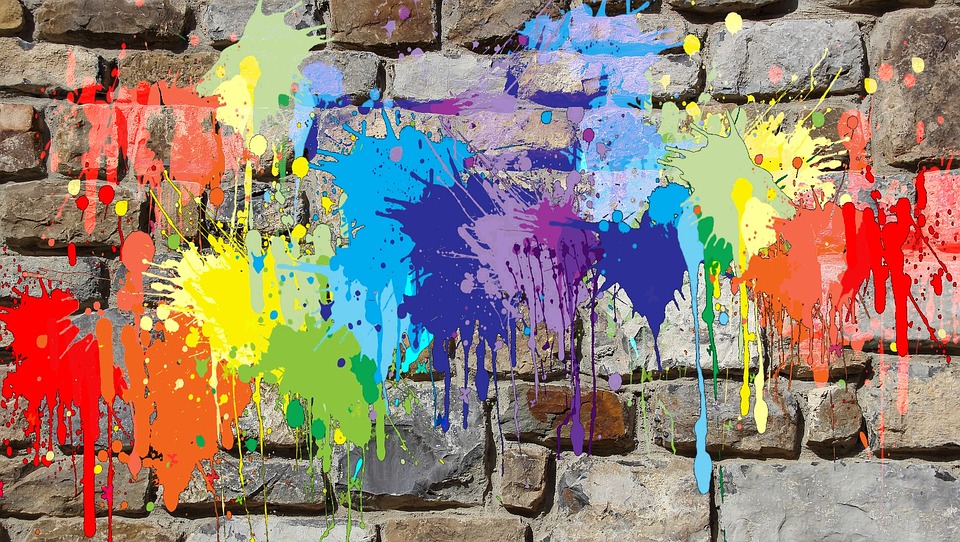 משהו/
מישהו
שריגש אותי
במיוחד
[Speaker Notes: כרטיסיות שיתוף
נדפיס את הכרטיסיות ונפזר אותן במרכז הכיתה.
נזמין את התלמידים לבחור לעצמם היגד שירצו להתייחס אליו כעת.
התלמיד הראשון יבחר כרטיסיה ויענה על השאלה שכתובה בה, שאר התלמידים יקשיבו ויתייחסו לדבריו, וכך הלאה. 
חשוב לתת לגיטימציה לכל התחושות והרגשות שיעלו.]
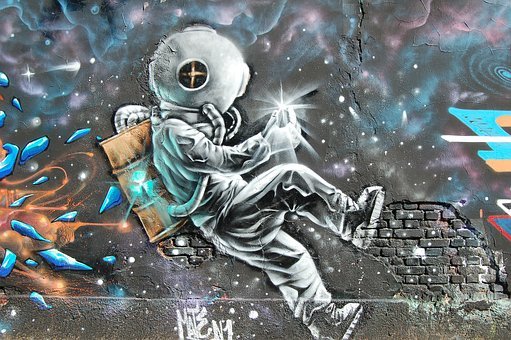 דברים חדשים שגיליתי בתקופה הזו
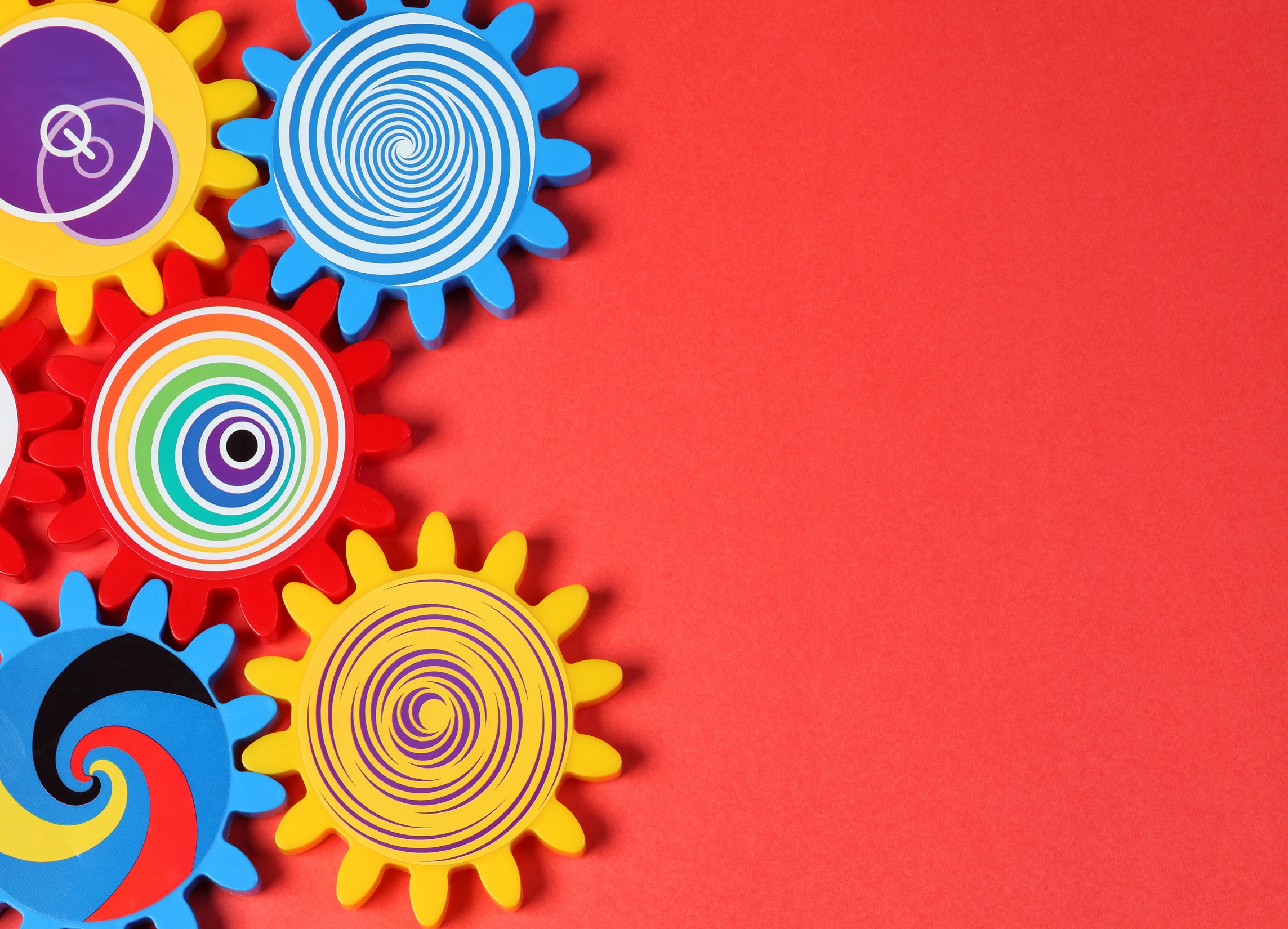 חברויות
חשובות
שיש לי
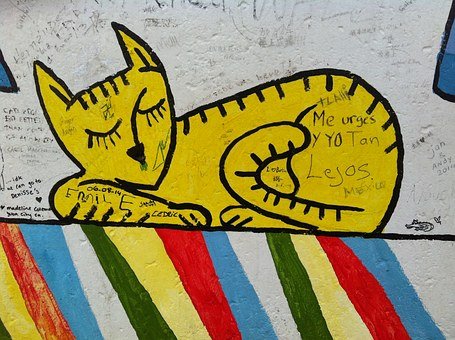 מה שהכי מרגיע אותי...
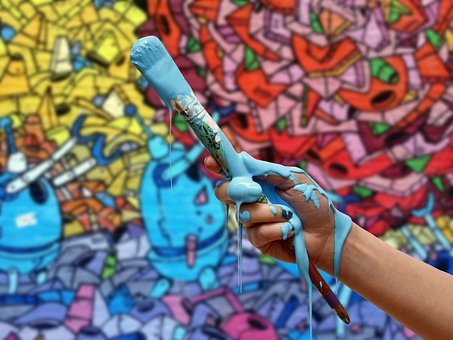 תחומי עניין שארצה לעסוק בהם
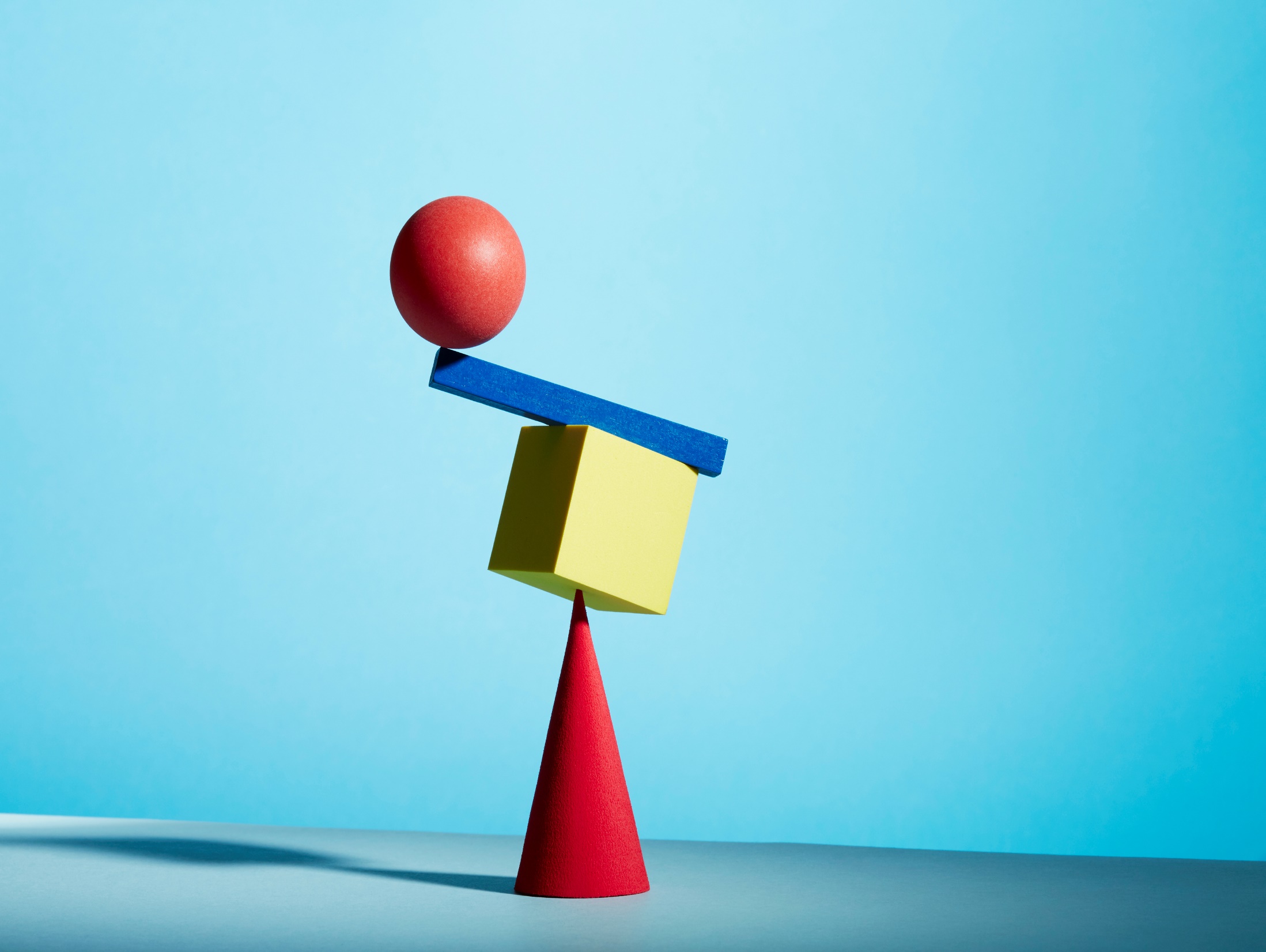 הצלחה שהיתה לי
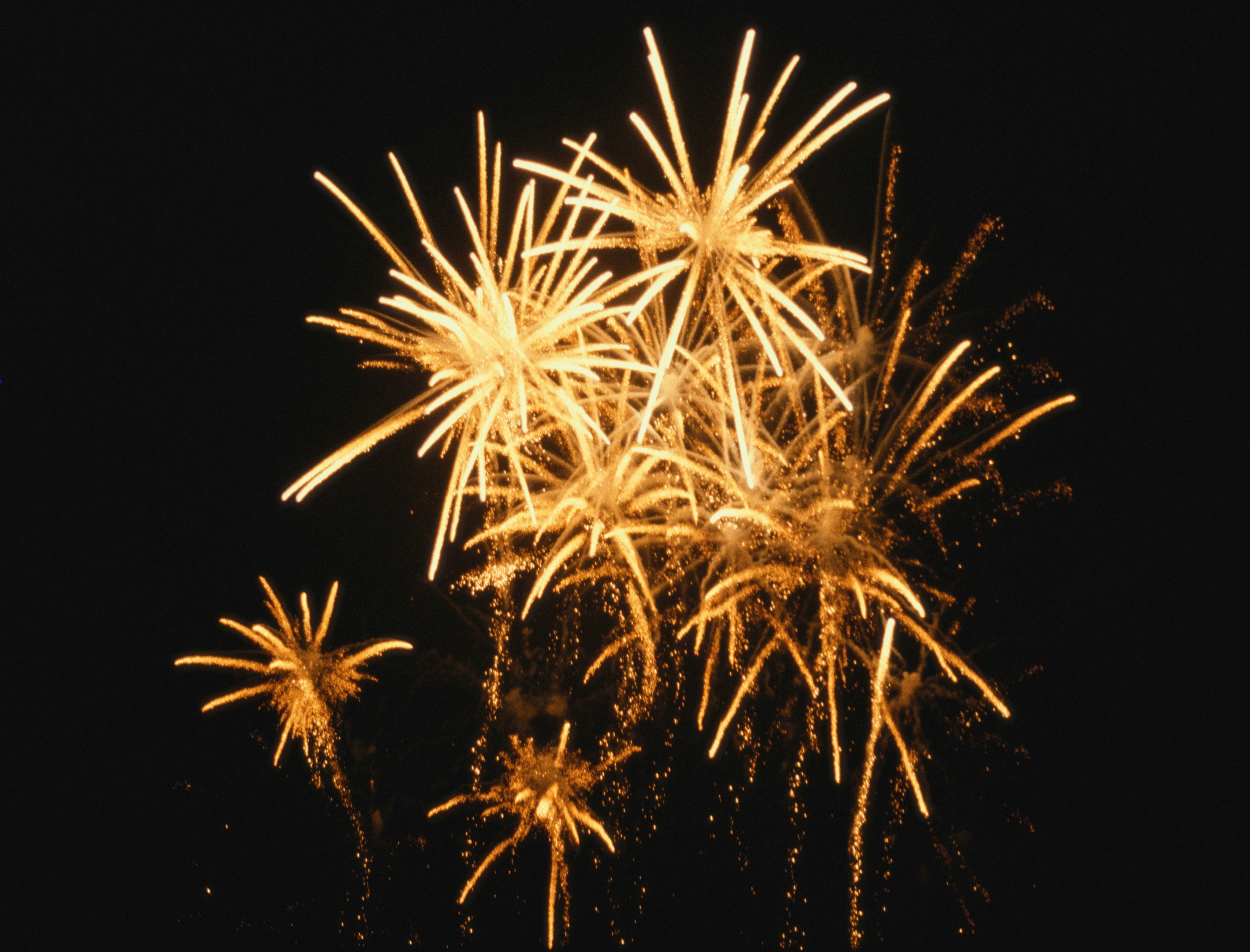 דברים חדשים
שלמדתי על עצמי
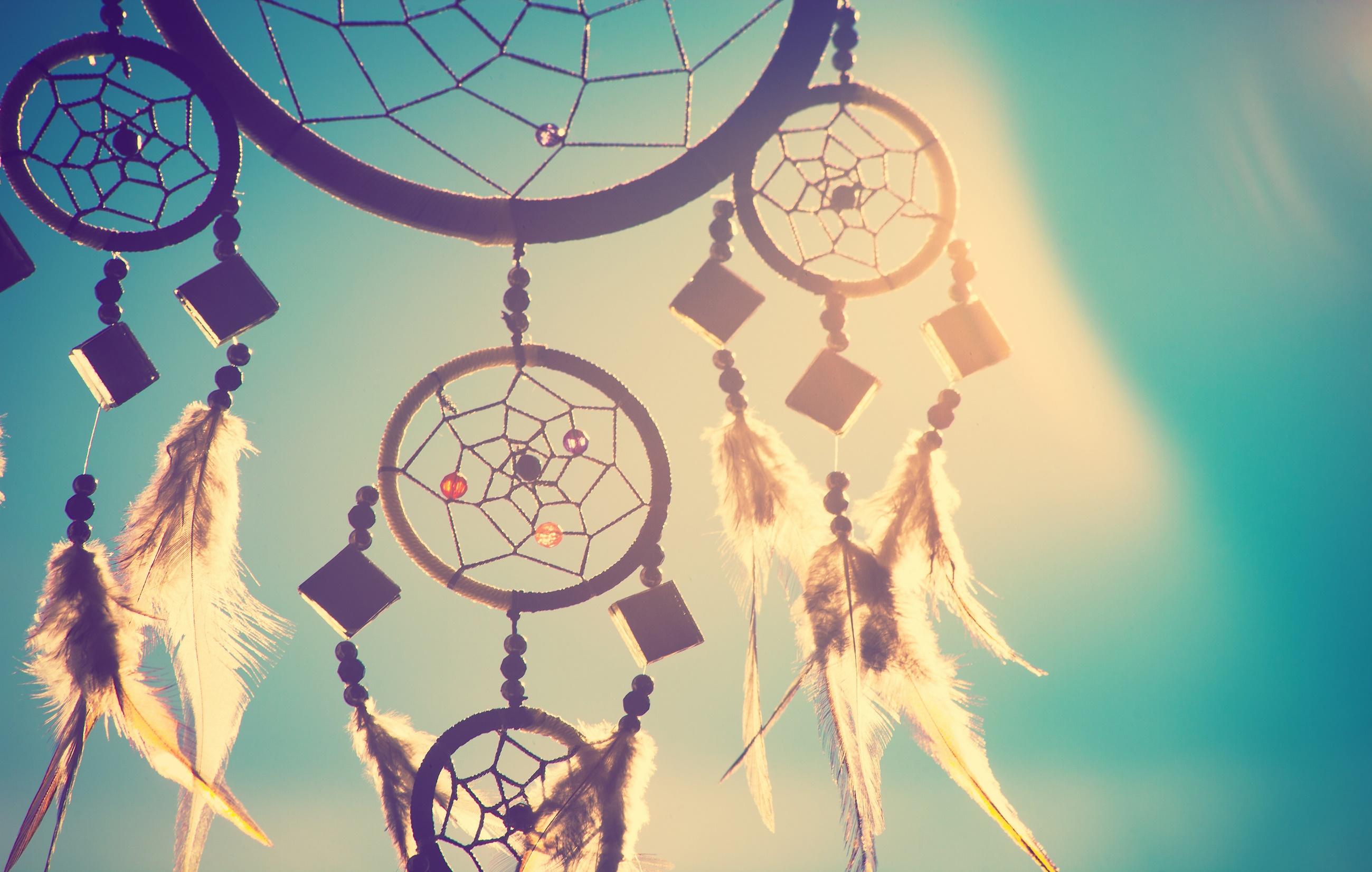 כבר ממש
חיכיתי ל...
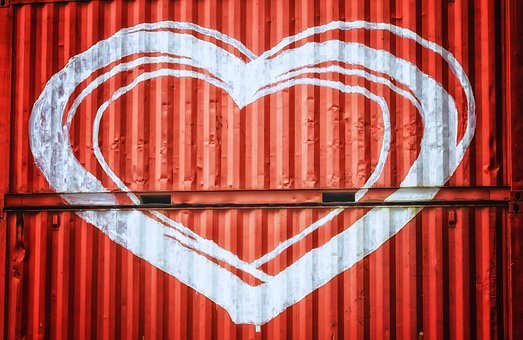 פינה אהובה עליי
בביה"ס/
בבית/ בשכונה
משהו שהתגעגעתי 
אליו במיוחד
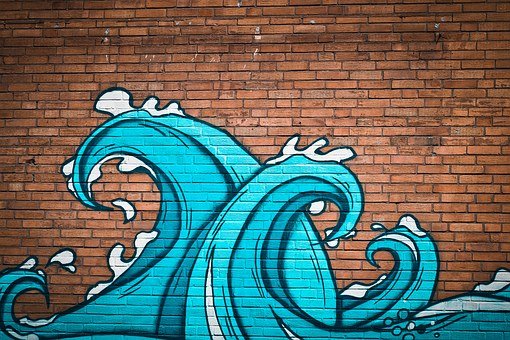 מטרה
שיש לי
משאלה
שיש לי
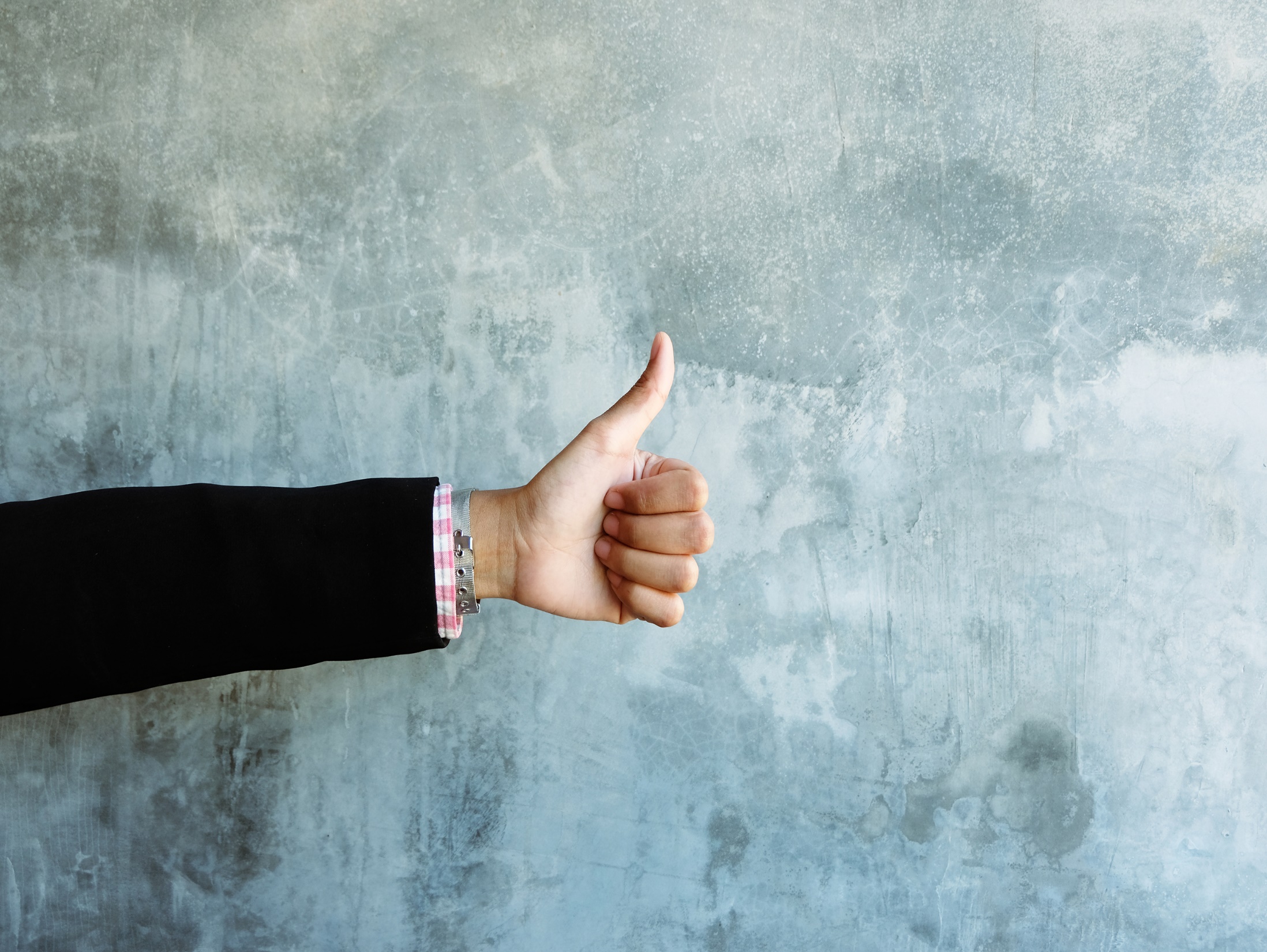 משהו שאני רוצה 
להודות עליו
שיר
אהוב עליי
שמלווה אותי
בתקופה הזו ומחזק אותי
"מתחילים מחדש" – 
שיר של אמני ישראל  להשמעה
[Speaker Notes: ניתן להשמיע ולשיר יחד את השיר "נפגשים מחדש" במילים "ועכשיו מתחילים את הכל מחדש.."]
חשוב לי ש...
אני מאמינ/ה ש...
הבנתי ש...
[Speaker Notes: לאחר השיתוף, נזמין את התלמידים להתייחס למה ששמעו.]
[Speaker Notes: התלמידים יכתבו על גיליונות שייתלו על קירות הכיתה/ביה"ס משפטים מחזקים.]